REPUBLIKA HRVATSKA
FOND ZA ZAŠTITU OKOLIŠA I ENERGETSKU UČINKOVITOST
SUBVENCIJE U PODRUČJU OBNOVLJIVIH IZVORA ENERGIJE
Nikola Blažeković, dipl.ing.str., 
voditelj projekata EnU i OIE
Sadržaj
O Fondu

Kako do sredstava Fonda?

Programi energetske obnove zgrada 

Zaključak
2
O Fondu
Osnovan je: 
Zakonom o Fondu za zaštitu okoliša i energetsku učinkovitost
krajem 2003., 
kao Izvanproračunska pravna osoba s javnim ovlastima, 
sa ciljem osiguranje dodatnih sredstava za financiranje programa, projekata i drugih aktivnosti u područjima: 
zaštite okoliša, 
energetske učinkovitosti (EnU) i 
obnovljivih izvora energije (OIE)
3
O Fondu - prihodi
Oko 1,4 milijarda kn u 2014. po načelu „onečišćivač plaća”
15. simpozij o zelenoj gradnji – „Izazovi za graditeljstvo”, Zagreb, 27.2.2014.
4
Kako do sredstava Fonda?
5
Udjeli sufinanciranja Fonda
Projekti zaštite okoliša, EnU i OIE
6
Investicije u EnU i OIE – plan za2014
201 milijun kn za EnU i OIE  projekte
Provođenje energetske obnove zgrada
8
Program energetske obnove obiteljskih kuća(1/7)
9
Program energetske obnove obiteljskih kuća (2/7)
Neposredni učinci prve godine provedbe:
utrostručena planirana sredstva 
pokrenuta ulaganja u iznosu od 290 mil kuna 
uključeno 180 JLP(R)S (11 županija, 69 gradova i 100 općina)
pokrenuto 266 programa (168 za mjere EnU, te 98 za sustave OIE) 
uključeno 6.000 obiteljskih kuća, 25.000 građana 
ušteda energije u neposrednoj potrošnji oko 66 GWh/god
smanjenje izdataka građana za energiju za 25 mil.kn/god
smanjenje emisija CO2 za 19.000 t/god i
osiguravanje zapošljavanja 1.100 ljudi/god
10
Program energetske obnove obiteljskih kuća (3/7)
Ostali učinci prve godine provedbe:
povećanje sigurnosti opskrbe energijom;
poboljšano stanje i povećanje tržišne vrijednosti nekretnina  
razvoj proizvodne industrije, poglavito industrije toplinskih izolacijskih materijala i drvne industrije;
 smanjenje 'sive ekonomije';
smanjenje energetskog siromaštva i opće poboljšanje uvjeta stanovanja..

Mogućnosti poboljšanja Programa:
definicija obiteljske kuće (definicija stambene i nestambene jedinice, broj stambenih jedinica i nestambenih jedinica, max. površina),
razina i sadržaj projektne dokumentacije za sustave OIE.
11
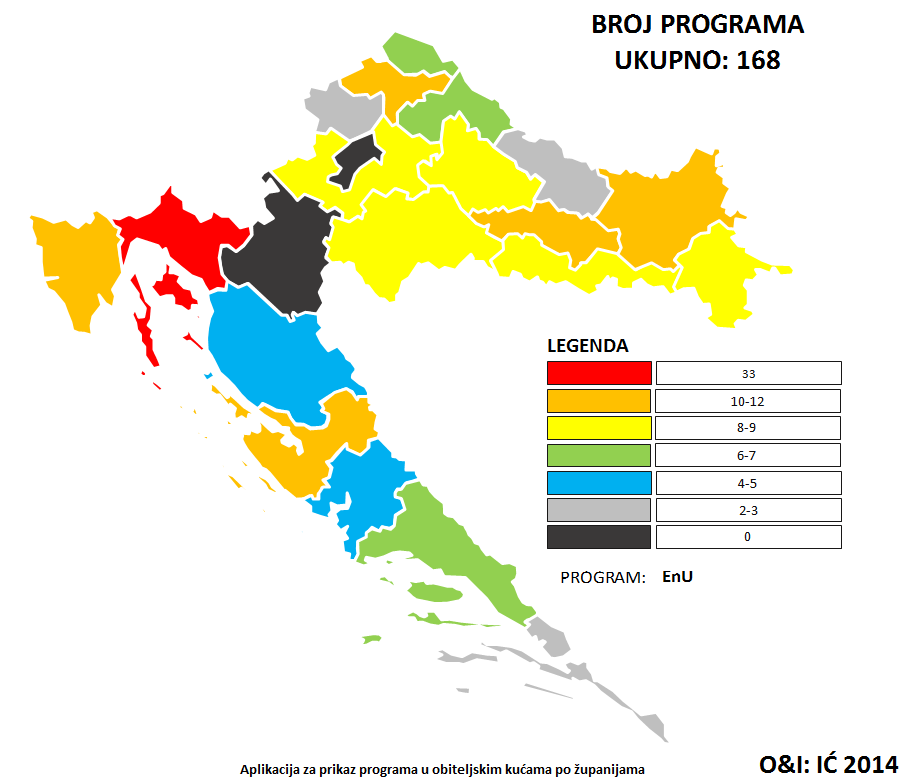 12
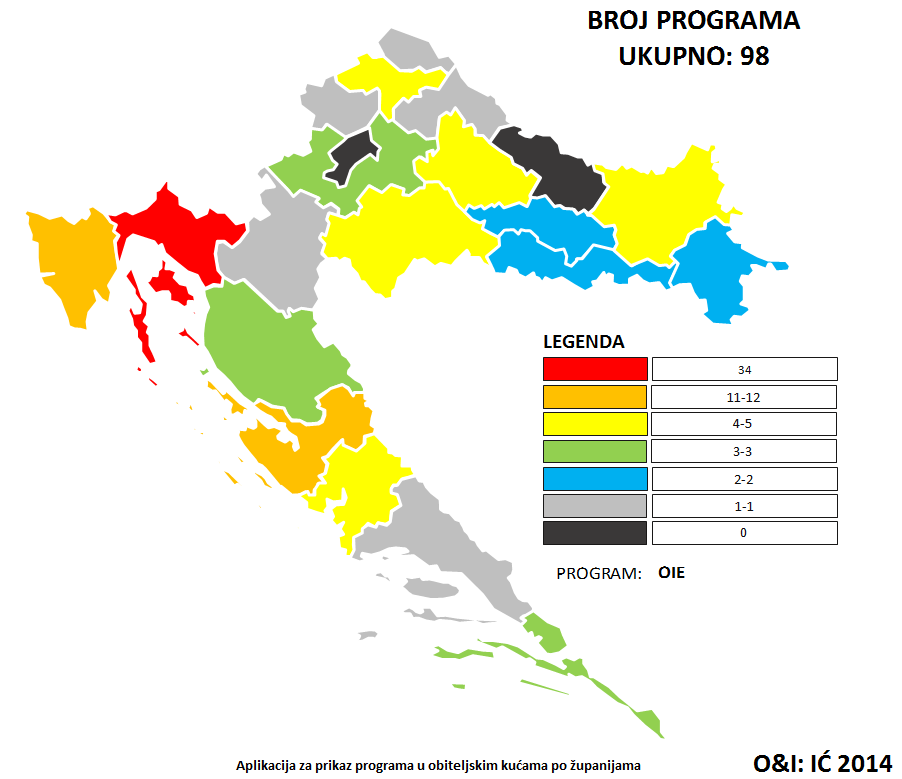 13
14
Interes za kotlove na biomasu u obiteljskim kućama
Biomasa i obnovljivi izvori energije u funkciji razvoja jedinica lokalne samouprave
Sajam Ambienta, Zagreb, 15.10.2014.
15
Program energetske obnove višestambenih zgrada(1/7)
16
Program energetske obnove višestambenih zgrada (2/7)
Neposredni učinci prve godine provedbe:
Sva tri koraka EO:
udvostručena su planirana sredstva 
pokrenute investicije ukupnog iznosa većeg od 100 mil kn (90 mil kn za EO)
uključeno 774 zgrada, preko 15.000 stanova, oko 50.000 građana 
Energetska obnova:
putem 21 upravitelja je uključeno 82 zgrade (102 ulaza), više od 2.000 stanova, oko 8.000 građana
 ušteda energije od 55 % (oko 11,5 GWh/god ušteda energije u neposrednoj potrošnji )
smanjenje izdataka građana za energiju u iznosu 4,5 milijuna kuna godišnje; oko 2.000kn/god po stanu tj oko 170 kn /mj po stanu
smanjenje emisija CO2 od oko 11.000 tona godišnje
osiguravanje novog zaposlenja za 400 ljudi godišnje.
17
Program energetske obnove višestambenih zgrada (3/7)
Ostali učinci prve godine provedbe:
povećanje sigurnosti opskrbe energijom;
poboljšano stanje i povećanje tržišne vrijednosti nekretnina 
razvoj proizvodne industrije, poglavito industrije toplinskih izolacijskih materijala i drvne industrije;
 smanjenje 'sive ekonomije';
smanjenje energetskog siromaštva i opće poboljšanje uvjeta stanovanja..

Mogućnosti poboljšanja Programa:
definicija višestambene zgrade (definicija stambene i nestambene jedinice, broj stambenih  i nestambenih jedinica, max. površina).
18
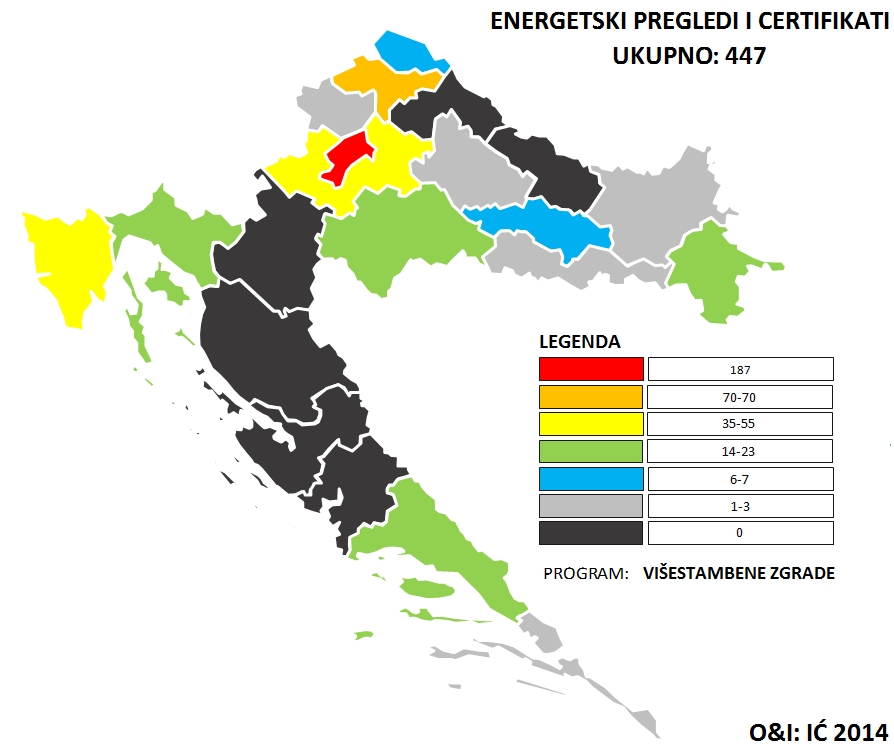 19
20
21
22
Program energetske obnove zgrada javnog sektora
23
Javni natječaj za energetsku učinkovitost u zgradarstvu (1/3)
24
Javni natječaj za energetsku učinkovitost u zgradarstvu (2/3)
Učinci :
pokrenute investicije ukupnog iznosa većeg od 135 mil kuna 
65 projekta javnog sektora (39 JLP(R)S i 26 javnih ustanova (zdravstvenih i obrazovnih -predškolskih i osnovno školskih)), te 10 tvrtki
ušteda energije u neposrednoj potrošnji oko 10 GWh/god
smanjenje izdataka za energiju u iznosu od gotovo 4 milijuna kuna godišnje
smanjenje emisija CO2 od oko 2.300 tona godišnje
osiguravanje novog zaposlenja za 500 ljudi godišnje.
25
26
Program energetske obnove komercijalnih nestambenih zgrada(1/2)
Komercijalna nestambena zgrada je svaka zgrada u većinskom privatnom vlasništvu u kojoj je više od 50% bruto podne površine namijenjeno poslovnoj i/ili uslužnoj djelatnosti, a uključuje jednu od navedenih namjena:
Uredi,
Hoteli, restorani i ugostiteljski objekti,
Zgrade maloprodaje i veleprodaje,
Industrijski objekti i ostalo.
Mjere:
Program poticanja uporabe sunčeve energije u kampovima
Program poticanja investicija u toplinske sustave i druge mjere poboljšanja EnU u hotelima
Povećanje učinkovitosti rashladnih sustava u hotelima i drugim turističkim objektima
Energetska obnova komercijalnih nestambenih zgrada
27
Program energetske obnove komercijalnih nestambenih zgrada(2/2)
Ciljevi do 2020.:
pokrenuti investicija ukupnog iznosa 3,2 mld kuna 
ušteda energije u neposrednoj potrošnji 744 GWh/god
smanjenje izdataka za energiju u iznosu 436 milijuna kuna godišnje
smanjenje emisija CO2 od oko 218.000 tona godišnje;
osiguravanje novog zaposlenja za 11.000 ljudi godišnje.

Poticajna sredstva Fonda do 2020:
više od 1,6 mld kn (od toga je 80% sredstava za  energetsku obnovu )

Planira se raspisivanje natječaja Fonda početkom 2015. g. za 
trgovačka društva i 
obrtnike
28
Obnovljivi izvori energije (1/2)
Natječaj je otvoren od 3.10. do 30.11.2014.:

Mogućnosti sufinanciranja:
Trigeneracija
Kogeneracija
Proizvodnja toplinske/rashladne energije 
Proizvodnja električne energije
Proizvodnja čvrstih biogoriva

Korisnici sredstava su JLP(R)S, javne ustanove, tvrtke i obrtnici

Sufinanciranje do 1,4 ml.kn po projektu
29
Obnovljivi izvori energije (2/2)
Natječaj je otvoren od 3.10. do 30.11.2014.:

Obvezna dokumentacija (detaljno navedena u natječaju!):
Prijavni obrazac
Opis projekta
Glavni ili izvedbeni projekt
Akt o građenju ili izjava da nije potreban
Dokazi legalnosti i vlasništva građevine/zemljišta
Potvrda porezne uprave
Za tvrtke/obrtnike:
BON PLUS/prijava poreza na dohodak, BON2 (SOL2), sudski/obrtni registar, izjava da poduzetnik nije u poteškoćama, izjava o korištenim potporama male vrijednosti
30
Zaključci
Fond sufinancira ulaganja u energetsku obnovu zgrada i OIE.
 Interes korisnika za EnU i OIE raste.
Koristi od EnU i OIE su višestruke:
održavanje postojećih i otvaranje novih radnih mjesta; 
razvoj domaće industrije; 
povećanje standarda građana i
smanjenje energetskog siromaštva. 
U novim javnim pozivima i natječajima Fonda bit će ključan angažman upravitelja u pripremi obvezne natječajne dokumentacije.
Zakon o EnU olakšat će prijavljivanje projekata.
31
1kn poticaja -> 3,3 kn investicija
32
REPUBLIKA HRVATSKA
FOND ZA ZAŠTITU OKOLIŠA I ENERGETSKU UČINKOVITOST
Hvala na pažnji!
kontakt@fzoeu.hr 
Besplatni info-telefon:  0800 200 170